Mathematics
Lesson 1 of 5
Calendar and time:
Exploring and discussing time and the seasons
Miss. Molnar
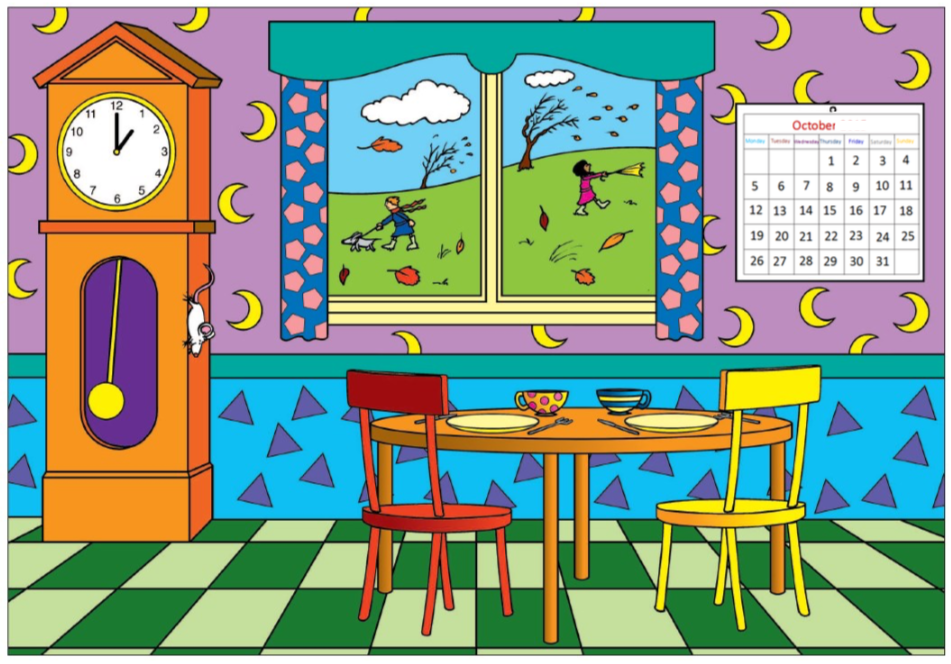 ‹#›
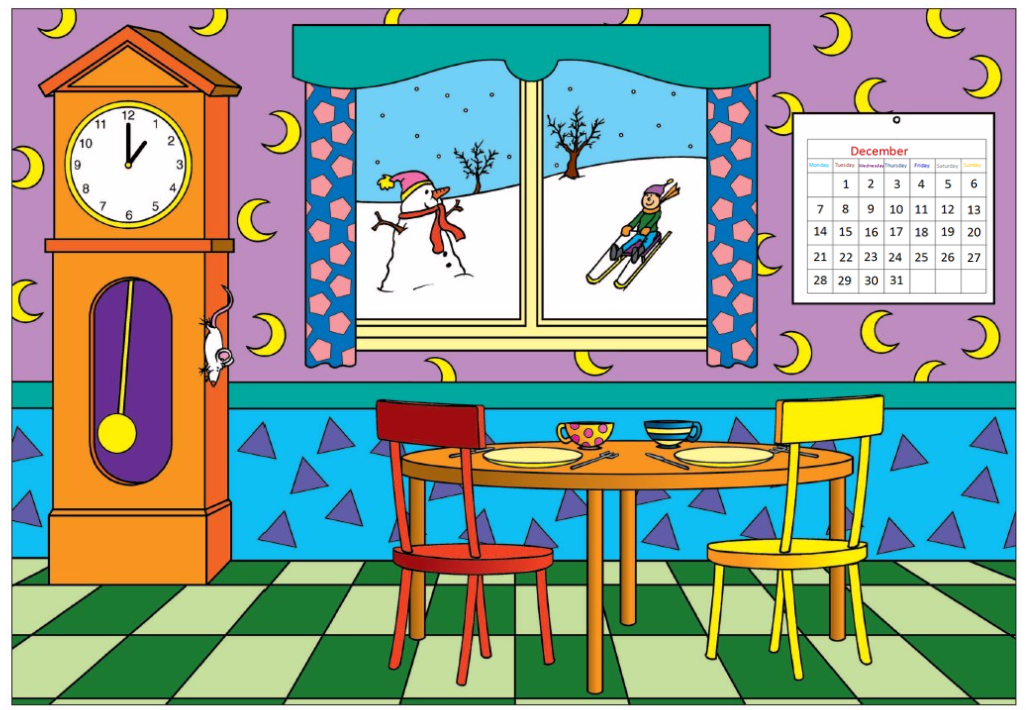 ‹#›
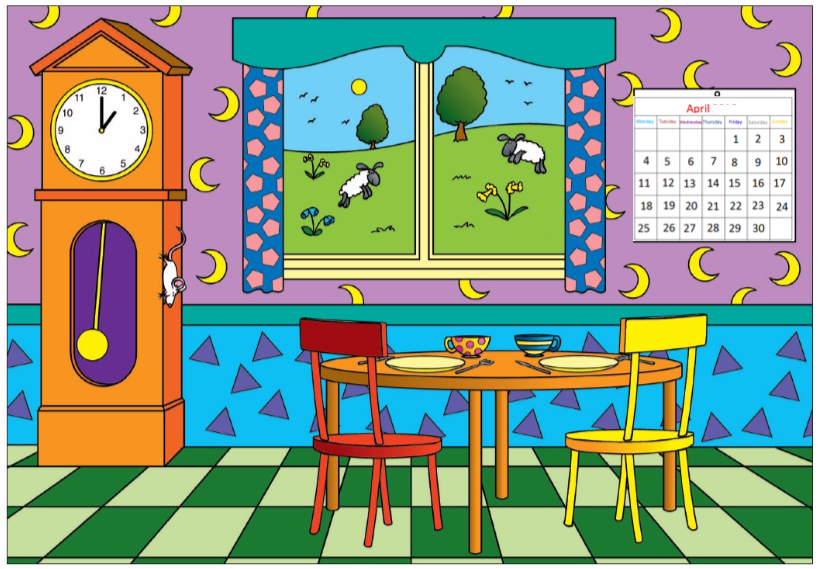 ‹#›
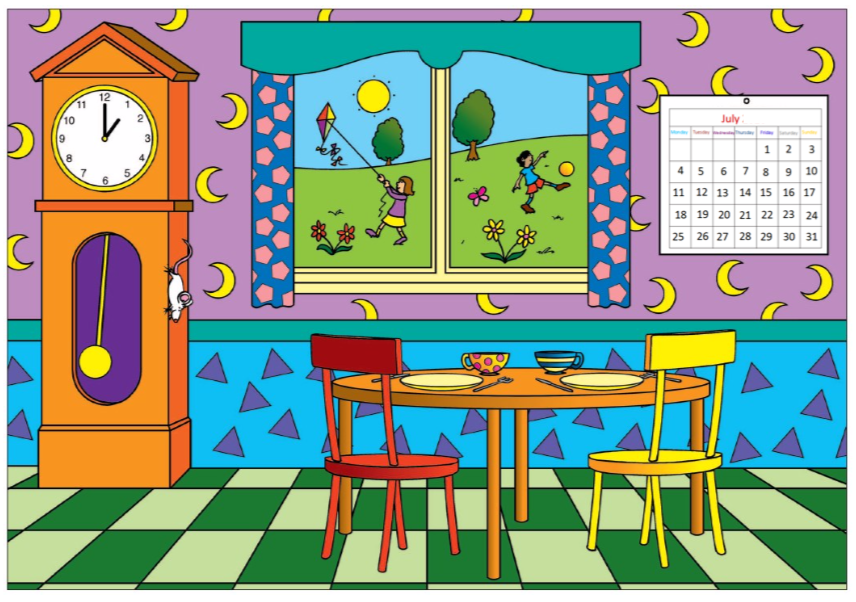 ‹#›
Can you talk about each of the seasons?
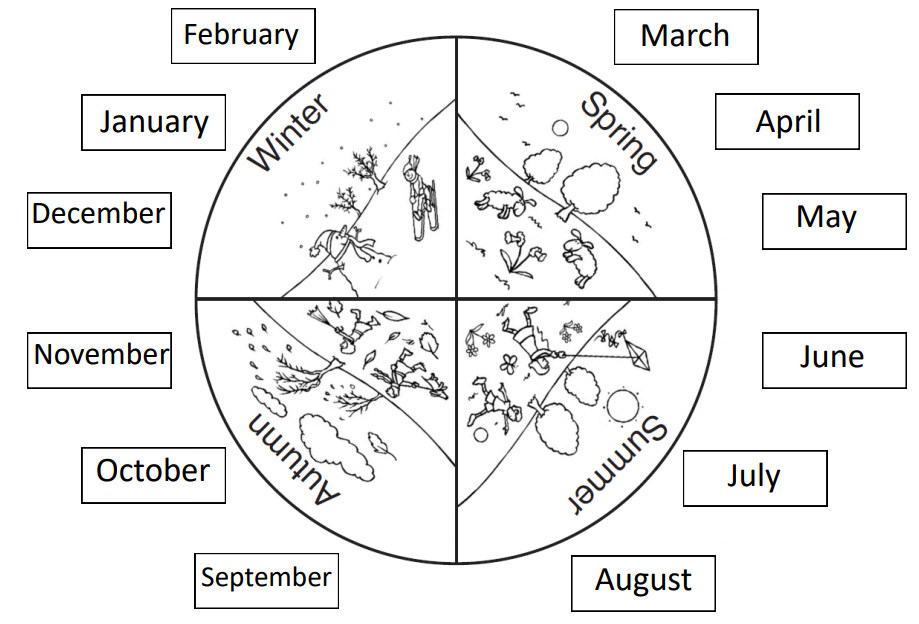 ‹#›